.
انتاج خضر/1
الاستاذ المساعد الدكتور نوال مهدي حمود
قسم البستنة وهندسة الحدائق
كلية الزراعة/ جامعة البصرة
البصرة – العراق
2022 – 2021  
م10 الاحد 19/ 12/ 2021
albayatyNawal@gmail.com
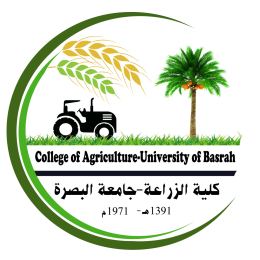 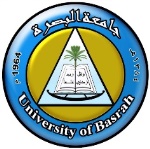 في المحاضرة السابقة تكلمناعن:
العائلة البقولية
البزاليا Pea
الباقلاء

في محاضرة اليوم سوف نتكلم عن :
العائلة المركبة
الخس Lettuce
الطرطوفة(الالماسة)
.
العائلة المركبة
 Asteraceae
تسمى سابقا  Compositaeوتعد من اكبر العوائل النباتية إذ تحتوي على 800 جنس وحوالي 20,000 نوع ومن اهم الخضر التي تزرع تجاريا لهذه العائلة هي الخس والطرطوفة (الالماسة).
الخس Lettuce
Lactuca sativa L.
الخس من اهم محاصيل العائلة المركبة ويعد من الخضر الشتوية المهمة في العراق والعالم، 
يؤكل منه المجموع الخضري (الاوراق والسيقان) وقد يستخدم في الطهي أو يستخرج الزيت من بذور بعض الاصناف , 
وهو غني بفيتامين  A و B1 و B2 و C وعنصري الفسفور والكالسيوم،
.
الخس Lettuce
Lactuca sativa L.
يحتوي كل 100 غم من الاوراق على 95% ماء، 1 غم بروتين,
   3 غم كاربوهيدرات, 22ملغم كالسيوم، 25ملغم فسفور، 
ومن الناحية الطبية فهو ملين ومدرر للبول ومهدئ للاعصاب ومقوي للنظر، 
يزرع تقريبا في جميع محافظات العراق وكان يزرع قديما لدى الحضارات القديمة في مصر والعراق، 
ويعود الخس الحالي الى النوع البري scariola ويعتقد ان موطنه اوروبا واسيا. ............. يتبع
.
الظروف الجوية
ينمو الخس جيدا في المناطق ذات الجو البارد ويتأثر بارتفاع درجة الحرارة لذلك يزرع كمحصول شتوي في العراق،
ينمو بشكل جيد عندما يكون المعدل الشهري لدرجات الحرارة 12,5 – 15,5 م 
ويتأثر اذا ارتفعت درجة الحرارة 21– 27م بالمعدل الشهري، 
إذ يقلل ذلك من فرصة تكوين الرؤوس، 
وتدفع النباتات للازهار، وتكوين الشماريخ الزهرية، 
وظهور الطعم المر في الاوراق، 
وتلون العروق الوسطية لها بلون بني، 
واحتراق حوافها خاصة مع إنخفاض الرطوبة.
.
الظروف الجوية
فترة النمو في الخس 70 – 100 يوما″ من الزراعة حتى الحصاد تعتمد على الظروف الجوية السائدة خلال الفصل ومواعيد الزراعة،
 إذ ان التبكير في زراعتة تحت الظروف العراقية مع الري والتسميد الجيدين يعد من العوامل الاساسية لنجاح المحصول، وذلك لحصول النبات على المعدل الملائم لنموه، وبالتالي تكوين رؤوس ومجموع خضري قويين،
 ويكون محصولا″ جيدا″ قبل ان ترتفع درجة الحرارة في اوائل الربيع.
.
الظروف الجوية
من العوامل الاساسية التي تساعد على الازهار في الخس درجة الحرارة والفترة الضوئية,
 ويؤدي ارتفاع درجة الحرارة ليلا" الى  21م  الى الاسراع  في التزهير على الرغم من ان طول النهار  9 او 16 ساعة, 
اما الرؤوس فقد تبقى صالحة للتسويق عندما كان طول النهار 9 او 16 ساعة، 
ويجب الاشارة هنا الى ان الحرارة المنخفضة ليلا″ مهمة لجودة النباتات............................. يتبع
.
التربة المناسبة   
ينمو الخس في انواع مختلفة من الترب منها الترب الطينية المزيجية والرملية المزيجية او الترب العضوية Muck soil 
وينمو بصورة عامة في الترب الرملية المزيجية المزودة بكميات كبيرة من المواد العضوية ويكون الحاصل مبكرا″ في مثل هذه الترب،
وينمو بدرجة pH منخفضة، إذ ان هناك علاقة بين pH التربة والحاصل, 
وقد لوحظ ان انخفاض درجة الحموضة 5 – 6,5 في الترب المزيجية يؤدي الى زيادة الحاصل
 الا ان ارتفاعها للتعادل (7) يؤدي الى انخفاضه, 
لأنه عند زيادة الـ pH يضاف الـ Lime مما يؤدي الى قلة الـ  Fe  و  Mn مما يسبب قلة الحاصل....................... يتبع
مواعيد الزراعة
يمكن زراعة البذور في شمال العراق خلال تشرين الاول والثاني، 
وتشتل في الارض المستديمة بعد 4 – 6 أسابيع لكي تعطي الحاصل في بداية الربيع، 
وفي المنطقة الوسطى يزرع في الفترة بين ايلول وحتى تشرين الاول
 والتبكير عن هذا الموعد يؤدي الى نقصان الانبات والحصول على نوعية غير جيدة بسبب ارتفاع درجات الحرارة في بداية الموسم، 
اما التأخير عن هذا الموعد فانه يؤدي الى بطء نمو الشتلات والنبات بسبب انخفاض درجات الحرارة خلال فصل الشتاء. ...... يتبع
.
كمية التقاوي
يحتاج الدونم 200 – 300غم من البذور التي تعطي 25 – 30  الف شتلة، 
لا تنمو البذور اذا ارتفعت درجة الحرارة عن 30م 
كما ان نسبة الانبات في البذور القديمة تكون مرتفعة مقارنة بالبذور الحديثة
 لان الاخيرة لا تنبت على درجة 18 – 20م◦ وهي الدرجة الملائمة للانبات لانها تدخل في طور السكون
 لذا إما ان تستخدم بذور عمرها 1 – 2 سنة, 
أو ترطب البذور بالماء وتوضع في الثلاجة على درجة حرارة 4 – 6 م◦ لمدة 4 – 6 أيام قبل زراعتها لكسر السكون الموجود في البذور،
.
كمية التقاوي
ان نقع البذور يؤدي الى دخولها في السكون خاصة عند تعرضها الى حرارة مرتفعة في الظلام, 
وادى نقعها بالكاينتين Kinetin بتركيز 100جزء بالمليون لمدة خمسة دقائق على درجة 25◦م الى تحسن الانبات،
 ولم تستجيب للمعاملة على درجة 30◦م, 
كما ادت المعاملة بالجبرلين GA3 بتركيز 100جزء بالمليون الى تحسين الانبات،
اما بالنسبة الى تغليف البذور Seed Coating وتأثيرها على الانبات فقد وجد ان تغليف البذور بنسبة 5 : 1 أو 10 : 1 (طين:بذرة) ادى الى زيادة نسبة الانبات مقارنة بالبذور غير المغلفة،
 وعن  تأثير عمق زراعة البذور على نسبة الانبات فقد وجد ان زيادة عمق الزراعة يؤدي الى تأخير الانبات. ................ يتبع
الزراعة في المشتل والحقل الدائم
تقسم أرض المشتل الى أحواض 2 × 2 م2 تقريبا″ ،
وتنعم التربة جيدا″ 
ويمكن اضافة بعض السماد الى الأرض أثناء الحراثة 
ويمكن زراعة البذور نثرا″ ولكن يفضل زراعتها في سطور على بعد 15 سم من بعضها وعلى عمق لايزيد عن واحد سنتيمتر،
 ويجب العناية جيدا″ بالنباتات وهي في المشتل.
.
الزراعة في المشتل والحقل الدائم
يجب حراثة الارض جيدا وتنعيمها وخلطها بالسماد الحيواني اثناء الحراثة،
 ثم تقسم الى مروز ابعادها 75 سم أو 60 – 70 سم بين الخطوط (المشاعيب)  
وتزرع الشتلات بوجود الماء على الجهتين على مسافة 20 – 25 سم بين شتلة واخرى، 
وعلى نفس العمق الذي كانت عليه في المشتل ويعتمد ذلك على الصنف وخصوبة التربة وحجم النبات المطلوب،
 وتستبعد الشتلات الضعيفة والمصابة عند الزراعة،
 في شمال العراق يزرع الخس في الواح،
 إذ تزرع الشتلات في خطوط ابعادها 30 – 40 سم وعلى مسافة 20 – 25 سم بين نبات واخر.
.
الزراعة في المشتل والحقل الدائم
 تجرى عملية الترقيع للحفر الفاشلة بعد 1 – 2 اسبوع من الشتل،
 ويجب ان تروى النباتات بعد الترقيع مباشرة، 
وفي حالة الزراعة الآلية تتم زراعة البذور مباشرة″ في الارض المستديمة ايضا″
ويتم الخف على المسافات المناسبة. ................... يتبع
.
الري
تتأثر الاحتياجات المائية للخس بالصنف وحالة النبات ونوع التربة والظروف الجوية إذ يحتاج الى رطوبة عالية ومنتظمة اثناء نموه،
 وتؤدي قلة الري الى 
بطء نمو النباتات 
او توقفها 
وقد لا تتكون الرؤوس
 وتتجه الى الازهار 
في حين تؤدي زيادة الري في المرحلة الاولى من نمو النبات الى
 اصفرار الاوراق 
وضعف النمو 
وتكون جذور سطحية قريبة من سطح التربة, 
كما تؤدي زيادة الري اثناء النضج الى
 تفكك الرؤوس 
وتهدل الاوراق 
واتجاه النباتات الى الازهار المبكر خاصة في الجو الحار وعند حصولة بكمية كبيرة في المزرعة فانه يسبب خسارة كبيرة للمزارعين.
.
الري
وقد درست هذه الظاهرة من قبل الكثير من الباحثين وعزيت الى سبب او اكثر من الاسباب التالية:
1- تأخر موعد الزراعة.
2- الفترة الضوئية ودرجات الحرارة لها تأثير مباشر على الازهار واستطالة  الشماريخ الزهرية.
3- تعرض البادرات في المراحل الاولى من نموها الى درجات حرارة منخفضة لفترة طويلة وخاصة قبل الشتل في الحقل 
4- تعرض االبادرات الى درجات حرارية عالية قبل اكتمال نموها وتسمى Premature seedling.
.
الري
بصورة عامة يحتاج محصول الخس الى كميات كبيرة من الماء خاصة عند ارتفاع درجات الحرارة ويمكن ان تقلل عند انخفاضها او عندما تتعرض الى رطوبة جوية،
 يعتمد عدد الريات على نوع التربة,
 في حالة الترب الرملية يكون عدد الريات اكثر الا ان الكميات تكون قليلة، 
في الترب الثقيلة يمكن تباعد فترات الري لانها تحتفظ بالماء لفترة طويلة، 
يجب تجنب زيادة الري في محصول الخس في المراحل الاولى من النمو بعد الشتل وذلك لضمان عدم تكوين جذور عرضية سطحية،
 واثناء فترة نضج النبات خاصة عندما يكون الجو حارا وذلك لتقليل سرعة النمو وتكوين الحوامل الزهرية. ....... يتبع
.
.
التسميد
لا تتعمق جذور النبات كثيرا في التربة وبالتالي  لكي ينمو المحصول بشكل جيد يجب توفر العناصر الغذائية له بكمية كافية، 
يعد الخس من المحاصيل التي تحتاج الى مواد عضوية بكثرة لكي ينمو المجموع الخضري ويمكن توفير المواد العضوية عن طريق الاسمدة الحيوانية المضافة، 
كما يسمد ايضا باضافة السماد الكيمياوي الذي يعطى بمقدار 100كغم دونم-1 كبريتات الامونيا و 50 كغم دونم-1 سوبرفوسفات، 
هذه الكمية تعطى على دفعتين الاولى بعد شهر من الشتل يضاف نصف السماد النتروجيني وجميع سماد السوبر فوسفات والدفعة الثانية من السماد النتروجيني تضاف بعد شهر من الاولى،
 طريقة الاضافة تكون بعمل اخاديد اسفل النباتات ثم تغطى بالتربة وتصدر النباتات ويكون الري بعد التسميد مباشرة، 
تؤدي اضافة السماد النتروجيني الى زيادة حجم الراس وتحسين اللون والاسراع بالنضج, وان اكثر العناصر الممتصة هي البوتاسيوم يليه النتروجين ثم الفسفور. 
........................................ يتبع
النضج والحصاد
تختلف الفترة اللازمة لنضج الخس حسب الصنف والظروف الجوية السائدة ونوع التربة،
 ويكتمل تكوين الرؤوس ونضجها بعد حوالي 75 – 100يوما″من الشتل 
ومن علامات النضج 
كبر حجم النبات 
وتكوين الرؤوس قبل بدء استطالة الساق وتكوين البراعم الزهرية ،
ويتم الحصاد بقطع النباتات بسكين حاد فوق أو اسفل سطح التربة
 بقليل ثم تزال الاوراق الذابلة والمصابة،
 ويفضل الحصاد مبكرا″ في الجو الحار، 
يمكن خزن الخس لمدة ثلاثة اسابيع عند خفض درجة حرارة الخزن الى الصفر المئوي ورطوبة عالية 95%، 
تتراوح كمية الحاصل 1,5 – 3,5 طن دونم-1،
النضج والحصاد
قسم الباحثين أصناف الخس التجارية الى المجموعات التالية:
1- ذات الرؤوس الكروية Head lettuce: تكون النباتات رؤوسا″ صلبة مثل اللهانة.
2- ذات الرؤوس أو الاوراق الدهنية Butter Varieties: تكون أوراق النبات ناعمة ذات ملمس دهني.
3- ذات الرؤوس أو الاوراق الطرية Crisp Varieties  
4- مجموعة الخس ذات الرؤوس المتطاولة Cos or Romaine 
5- المجموعة الورقية أو الخالية من الرؤوس Loose Leaf or Bunching: لاتكون النباتات رؤوسا″والاوراق متهدلة. 
6- مجموعة الخس التي يؤكل سيقانها Stem.................... يتبع
.
انتاج البذور
نبات الخس من الخضراوات ذات التلقيح الذاتي، وتحدث نسبة قليلة من التلقيح الخلطي، 
ولغرض انتاج البذور يفضل زراعتة في ارض معزولة عن نباتات الخس الاخرى، 
واثناء نمو النبات في الحقل تجرى عملية النقاوة Roguing إذ تستبعد النباتات غير المطابقة للصنف والمصابة بالحشرات والامراض وخاصة الفايروسية
 وتقلع النباتات كاملة وتجرى هذه العملية من قبل اشخاص مدربين مرة كل اسبوعين في مراحل النمو الخضري للنبات, 
بعد ذلك  يبدا ساق النبات بالاستطالة لتكوين الشمراخ الزهري,
.
انتاج البذور
وفي اصناف الخس ذي الرؤوس الكروية Head lettuce  يشق الراس  يدويا عند النضج لتشجيع خروج الحوامل الزهرية, 
 كما ان رش حامض الجبرليك بتركيز 3 – 10 جزء بالمليون في مرحلة الاربع  ورقات ويكرر الرش في مرحلة الثمان ورقات, 
يؤدي الى 
زيادة كبيرة في حاصل البذور 
والتبكير حوالي اسبوعين في نضجها 
وتجانس النباتات في النضج.................... يتبع
.
الامراض
يتعرض الخس الى عدد كبير من الامراض, وان عددا قليلا منها تسبب خسارة في المحصول، وعادة يصعب مكافحة امراض الخس نظرا لطبيعة نموه وطريقة استهلاكه مما يصعب استعمال المواد المضادة للفطريات, واهم هذه الامراض: 
1- مرض ذبول الشتلات Damping off:
مرض فطري يصيب البادرات بعد انباتها مباشرة،
 وتكون الاصابة على ساق الشتلة عند مستوى سطح التربة،
 فيؤدي الى ذبول الشتلات وموتها،
 يؤدي المرض الى نقصان كبير في عدد الشتلات خاصة عندما يكون الجو باردا ورطبا، 
اهم وسائل المكافحة هو اعتماد بذور نظيفة غير مصابة 
وتعقيم التربة 
واستعمال مياه ري نظيفة.
.
الامراض
2- الموزائيك Mosaic
مرض فايروسي يبدأ بظهور اللون الاصفر مع الاخضر، 
وتلتف الاوراق مع تقدم النبات بالعمر، 
وقد لا يكون النبات رؤوسا″،
 يظهر المرض في مراحل النمو المتأحرة، 
وينتقل بواسطة حشرة المن، 
او عن طريق البذور الناتجة أصلا″ من نباتات مصابة، 
وأفضل طريقة للمكافحة هو
 إستعمال بذور النباتات السليمة 
ومكافحة حشرة المن.
.
الامراض
3- البياض الزغبي Downy mildew
مرض فطري يصيب بادرات الخس في المشتل قبل نقلها الى الحقل، 
ينتشر في الجو البارد،
 وعند توفر الرطوبة, 
ومن أعراضه
 ظهور بقع ذات لون فاتح على الاوراق
 ثم تغطى هذه البقع باللون الابيض 
وتتكون السبورات عليها 
وتنتقل من نبات الى آخر إما بواسطة الرياح أو الامطار 
ثم تصبح المناطق المصابة سمراء اللون، 
يكافح برش أو تعفير النباتات بالمواد الكيميائية أو إستعمال الاصناف المقاومة.
.
الامراض
4- البياض الدقيقي Powdery mildew
مرض فطري تظهر أعراضه بشكل بقع بيضاء على سطحي الورقة وخاصة الاوراق القديمة ويكافح بإستعمال الكبريت.
5- احتراق حافة الورقة Tip burn
مرض فسيولوجي واعراضه تكون
 بشكل بقع بنية داكنة على العروق الرئيسة، 
وحافة الورقة وخاصة الخارجية منها، 
وينتقل بعد ذلك الى الاوراق الداخلية، 
وعند تقدم المرض تصاب حواف الاوراق وتختفي البقع الاولية، 
يظهر المرض نتيجة سرعة نمو النبات، 
وزيادة الرطوبة الجوية،  
او تعرض النبات الى درجات حرارة منخفضة في المراحل الاولى من حياة النبات ويعقبها ارتفاع في درجات الحرارة........................ يتبع
أهم الحشرات
1- حشرة المن Aphid
  يصاب الخس بحشرة من الخوخ الخضراء الناقلة لمسبب يؤدي الى حدوث مرض الموزائيك وتكافح بإستعمال الملاثيون.
2- الديدان القارضة
1- Cabbage looper
2- Corn Ear- worm
 تصيب الخس في المراحل الاولى وتؤدي الى تلف المجموع الخضري وتكافح بإستعمال مادة السفن أو الملاثيون.................... يتبع
الطرطوفة(الالماسة)
Jerusalum Artichoke
Helianthus tuberosus L.
تعرف الطرطوفة ايضا بإسم الألمازة،
 وهي من المحاصيل الغير منتشرة كثيرا في العراق وتزرع بمساحات محددة في بعض مناطق العراق،
 النبات عشبي معمر وقد يموت سنويا خلال فصل الشتاء ثم يعطي نموات جديدة في الربيع القادم، 
الجزء الذي يؤكل منه هو الدرنات التي تتكون في نهايات السيقان الارضية او الرايزومات،
 تطهى الدرنات كخضر وتصنع منها المخللات، 
يعتقد ان موطنها أمريكا الشمالية، 
حيث زرعها الهنود الحمر قبل وصول المستكشفين الاوائل اليها،
 ونقلت الى أوربا منذ نهاية القرن السادس عشر.
الطرطوفة(الالماسة)
Jerusalum Artichoke
يحتوي كل 100 غم من درنات الطرطوفة على : 
 79.8غم ماء، 
2.3غم بروتين، 
0.1عم دهون، 
16.7غم مواد كربوهيدراتية،
 0.8غم الياف،
 1.1غم رماد،
 14ملغم كالسيوم،
 78ملغم فسفور،
 3.4ملغم حديد،
 20وحدة دولية من فيتامين A ،
 0.2ملغم ثيامين،
 0.06ملغم ريبوفلافين،
 1.3ملغم نياسين،
 4ملغم حامض الاسكوربيك، 
يتضح من ذلك أن درنات الطرطوفة غنية نسبيا بالحديد والفسفور والثيامين والنياسين.
الطرطوفة(الالماسة)
Jerusalum Artichoke
توجد معظم المواد الكربوهيدراتية في درنات الطرطوفة الحديثة الحصاد على صورة إنيولين Inulin يتحول بالتدريج الى سكر أثناء التخزين،
 لذا فإن عدد السعرات الحرارية التي توجد بكل 100غم من الدرنات يتراوح من 7 سعرات في الدرنات الحديثة الحصاد الى 75 سعرة حرارية بعد الخزن لفترة طويلة.
الطرطوفة(الالماسة)
Jerusalum Artichoke
Helianthus tuberosus L.
تعد الطرطوفة الحديثة الحصاد غذاء مناسب لمرضى السكر لإن الانيولين وهو الصورة الرئيسة للمواد الكربوهيدراتية المخزنة بالدرنات( حوالي 75% منها) عبارة عن مركب ذي وزن جزيئي صغير يعطي عند تحلله سكر الفركتوز، 
ويمكن ان تستعمل في استخراج الفركتوز 
وفي انتاج الكحول الاثيلي بنسبة 7 – 8 % من وزن الدرنات بعد تخمرها. ....................... يتبع
الجو المناسب والتربة
 يجود النبات في الجو المعتدل الحرارة ولا يتحمل الحرارة المرتفعة او البرودة الشديدة لذا فان الصقيع يقتل المجموع الخضري اثناء فصل الشتاء،
 يحتاج النبات لموسم نمو دافئ لا يقل عن خمسة أشهر، 
ويناسب النمو النباتي حرارة تتراوح بين 18 – 26◦م.
  تنمو الطرطوفة في كافة انواع الاراضي ويفضل زراعتها في التربة المزيجية الرملية كما تعطي الترب الغنية بالمواد العضوية والعناصر الغذائية محصولا جيدا،
 ويمكن زراعتها في الترب الفقيرة التي لا تنجح فيها زراعة الخضراوات الاخرى 
ولا يفضل النبات الترب الثقيلة او الرطبة...................... يتبع
موعد وطريقة الزراعة 
 يحتاج الدونم 200 – 300 كغم من الدرنات التي تزرع في فصل الربيع او طوال السنة على مروز بعرض 75سم ، 
وتكون المسافة بين نبات واخر 20 – 25 سم، 
يمكن زراعة الدرنات كاملة 
ويمكن زراعتها على هيئة قطع لا يقل وزنها عن 65 غم 
وتزرع على عمق 10سم تقريبا، 
وتفضل الزراعة بالتربة الجافة ثم الري في الاراضي الخفيفة، 
وفي الاراضي الثقيلة تزرع في التربة التي تم ريها ثم تركت ليصل محتواها الرطوبي حوالي 50% من الرطوبة عند السعة الحقلية. ........... يتبع
عمليات الخدمة
أهم عمليات الخدمة التي تعطى لحقول الطرطوفة هي:
1- العزق
يكون العزق سطحيا"،
 ويجرى لغرض التخلص من الحشائش، 
وتغطية السماد، 
مع نقل جزء من التراب من جانب الخط غير المستخدم في الزراعة الى الجانب المزروع،
 كما يجب أن يكون النبات في وسط الخط بعد العزقة الأخيرة، 
ويتوقف العزق مبكرا" لإن نباتات الطرطوفة تعد منافسا" قويا" للحشائش.
2- الري
يراعى إنتظام الري، 
وتوفير الرطوبة الارضية المناسبة لاستمرار نمو النبات، 
مع التوقف عن الري قبل الحصاد بنحو 2 – 3 أسابيع.
عمليات الخدمة
3- التسميد 
  يسمد نبات الطرطوفة  بإضافة السماد الحيواني
 بمقدار 7 – 14 م3 دونم-1 
والسماد الكيمياوي 
بمقدار 70 كغم كبريتات الامونيوم 
و 70 كغم من  السوبرفوسفات 
و 70 كغم من كبريتات البوتاسيوم للدونم، 
وتعطى على ثلاث دفعات متساوية اثناء نمو المحصول بعد ثلاثة اسابيع من الزراعة 
والثانية بعد شهر من الاولى 
والثالثة بعد ثلاثة اشهر من زراعة النبات.
عمليات الخدمة
3- التسميد 
يمكن ان تضاف الى النبات كميات الاسمدة ذاتها التي تضاف الى البطاطا وهي 
180 كغم دونم-1 كبريتات الامونيوم
 و 150 كغم دونم-1 سوبر فوسفات كالسيوم 
و 100 كغم دونم-1 كبريتات البوتاسيوم  بعد شهر من الزراعة، 
وقد يضاف في بعض الترب 60 كغم دونم-1 من كبريتات الامونيوم 
بعد حوالي 2 – 3 أسابيع من الدفعة الاولى.
عمليات الخدمة
3- التسميد 
يوصى بزيادة كميات الأسمدة في الاراضي الرملية التي تروى بالتنقيط بنسبة 25% 
مع توزيع أمتداد موسم النمو كاملا" 
وتركيز إضافة النتروجين والفسفور خلال النصف الاول من موسم النمو، 
وتركيز إضافة البوتاسيوم خلال النصف الثاني................ يتبع
*فسيولوجيا إنبات البذور الحقيقية
أمكن إنبات الطرطوفة بالبذور الحقيقية في دراسة أجريت على خمسة أصناف تراوح فيها الانبات بين 2.4% و 14.7%، 
وتراوح عدد البذور التي أنتجها النبات الواحد بين 88 و 1058 بذرة،
 وقد أدى خزن البذور على درجة حرارة الغرفة لمدة ثلاثة شهور بعد الحصاد الى فقدها لإنباتها تماما،
 ولم تجد معها اي معاملات حرارية او ضوئية او المعاملة بمنظم النمو حامض الجبريلليك، 
الا انه بعد 27 شهرا من التخزين على حرارة الغرفة ارتفعت نسبة الانبات الى 47.5%، 
وأدت إزالة الغلاف البذري او خرقه الى كسر سكون البذور وزيادة نسبة إنباتها الى 86.8% و 82.3% على التوالي، 
كما أدى حفظ البذور الكاملة في صوف زجاجي مرطب على حرارة 2.5◦م لمدة70 يوما (عملية الكمر البارد Stratification) الى زيادة نسبة إنباتها الى أكثر من 85%.................. يتبع
فسيولوجيا تكوين وسكون الدرنات
تبدأ السيقان الأرضية في التكوين قبل أن تكمل الساق الخضرية استطالتها، 
ويبدأ تضخم نهايات السيقان الارضية لتكوين الدرنات مع بداية تكوين البراعم الزهرية، 
وتستمر الى أن يموت النبات، 
وتتكون الدرنات على السيقان الأرضية الاولية وتفرعاتها الاولى والثانية، 
وبينما تكون الدرنات التي تتكون على السيقان الارضية الاولية هي أكبر الدرنات حجما، 
فإنها تكون أقلها عددا"، 
ويتكون أكثر من 70% من درنات النبات خلال مرحلة الازهار، 
وقد أقترح بعض الباحثين أن عملية تكوين الدرنات يتحكم فيها حامض الجاسمونك Jasmonic acid والمركبات القريبة منه.
فسيولوجيا تكوين وسكون الدرنات
تعد الطرطوفة نباتات النهار القصير بالنسبة لتكوين الدرنات التي تدخل في طور سكون يستمر لمدة خمسة أشهر بعد الحصاد، ويمكن عند زراعة الدرنات بعد حصادها مباشرة كسر حالة السكون بإحدى المعاملات التالية:
1- غمر الدرنات لمدة يوم في محلول ثيوريا Tiourea بتركيز 5%.
2- غمر الدرنات في محلول إثيلين كلوروهيدرن Ethylene Chlorohydren  
     ثم تعريضها لأبخرة المركب لمدة يوم.
3- تعريض الدرنات لابخرة ثاني كبريتيد الكاربون Carbon Disulfide  بتركيز 
    1: 35000 لمدة يوم.................... يتبع
النضج و كمية المحصول
ينضج المحصول بعد  5 – 6 أشهر من الزراعة ومن علامات النضج 
اصفرار الاوراق الخارجية للنبات
 وجفاف السيقان الهوائية 
واكتمال نمو الدرنات، 
ويجرى الحصاد بتقطيع السيقان الهوائية أولا، 
ثم تقلع الدرنات بالفأس، 
ويصعب إجراء الحصاد آليا" لانتشار الدرنات في مساحة كبيرة حول النبات، 
وتشكل الدرنات الصغيرة التي تبقى في التربة بعد الحصاد مشكلة كبيرة حيث تنمو منها نباتات كالحشائش غير مرغوبة وتستمر فيها لعدة سنوات.
النضج و كمية المحصول
يبلغ المحصول عند ترك النموات الخضرية لحين شيخوختها حوالي 16طن للدونم أما عند تقطيع النموات الهوائية وهي خضراء لأجل استعمالها كعلف فيمكن الحصول على 14 طن للدونم من تلك النموات،
 بالإضافة الى حوالي 2 – 13 طن للدونم من الدرنات حسب وقت إزالة النموات الخضرية، 
وتتراوح كمية  الحاصل 3 – 5  طن دونم-1 في بعض مناطق العراق التي يزرع فيها النبات........................ يتبع
التخزين
لاتوجد على سطح درنات الطرطوفة طبقة فلينية واقية كتلك التي تتكون بدرنات البطاطا، 
وأنما تكون مغطاة بطبقة جلدية رقيقة يسهل خدشها، 
ويكون من السهل فقدان الرطوبة من خلالها،
 لذا فإنها تفقد رطوبتها بسرعة في درجات الحرارة العالية، 
مما يؤدي الى ذبولها وبالتالي لايمكن تخزينها اكثر من بضعة اسابيع في المخازن الاعتيادية
 الا ان الدرنات الجيدة الحجم وغير المصابة بالامراض او الحشرات او الجروح يمكن تخزينها لمدة 4 – 5 أشهر على درجة الصفر المئوي ورطوبة عالية بين 90 – 95 %،
التخزين
وقد حافظت الدرنات على جودتها من حيث محتواها من المادة الجافة لمدة سبعة أسابيع من التخزين على درجة حرارة 4◦م ، 
وأعقب ذلك انخفاض في محتوى الدرنات من المادة الجافة قدر في الصنفين Kharkov و  Rennes Violet de بنسبة 0.19% و 0.26% اسبوعيا على اساس الوزن الطازج لكل منهما على التوالي ، 
وفقدت درنات الصنفين بين الأسبوعين السابع والثالث عشر من بداية التخزين على التوالي 16.7% و 19.1%  من محتواها الابتدائي من المواد الكربوهيدراتية. 
 يمكن خزن الدرنات في التربة بدون قلع المحصول لفترة طويلة إذ تبقى الدرنات جيدة ويشترط قطع ماء الري عن التربة للمحافظة على الدرنات من التلف

الامراض و الحشرات
  تصاب الطرطوفة بمرض تعفن الجذور وحشرة حفار الدرنات.
**************************************************
في محاضرة اليوم تكلمناعن :
العائلة المركبة
الخس Lettuce
الطرطوفة(الالماسة)
شكراً لاصغائكم